Figure 3. Accuracy on the final independent test set in each of the conditions for each of the ROIs (masks). For the ...
Cereb Cortex, Volume 25, Issue 9, September 2015, Pages 3144–3158, https://doi.org/10.1093/cercor/bhu110
The content of this slide may be subject to copyright: please see the slide notes for details.
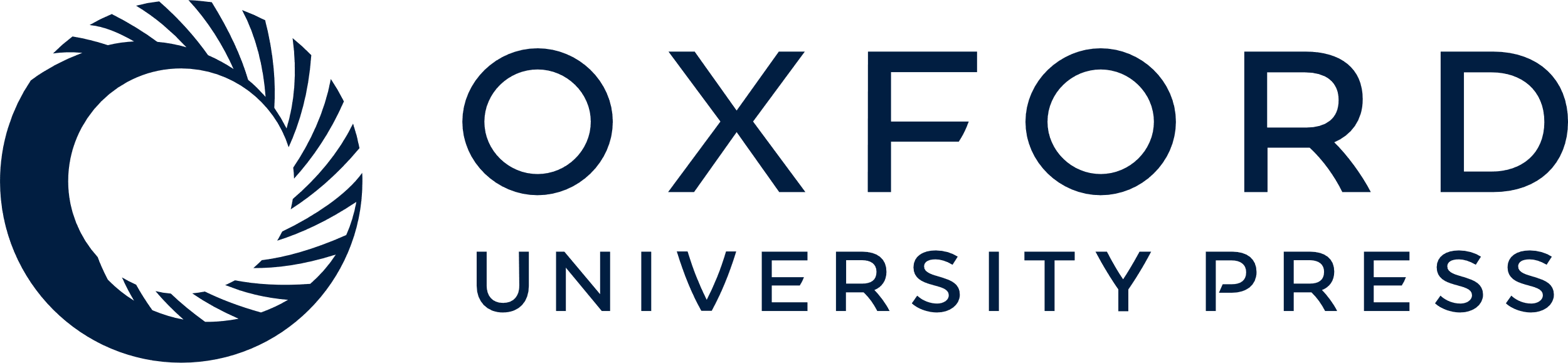 [Speaker Notes: Figure 3. Accuracy on the final independent test set in each of the conditions for each of the ROIs (masks). For the anatomical ROIs these classifications used the final, most important, 10% of voxels or the least important 90% of voxels which were first eliminated. For the overlap ROIs, accuracy was assessed for the top 20% of voxels and for the 80% first eliminated. Both types of ROIs were also evaluated using the first eliminated, and thus least important, 50% of voxels. Chance performance was 50% and is indicated by the dashed lines. Error bars are ±1 standard error of the mean over subjects, after averaging over cross validation runs.


Unless provided in the caption above, the following copyright applies to the content of this slide: © The Author 2014. Published by Oxford University Press. All rights reserved. For Permissions, please e-mail: journals.permissions@oup.com]